Surfaces and Films CHEM-E5150
Surface modification and coating
Jari Koskinen
Coatings and films terminology
Film or coating is material which is restricted in one dimension
Substrate is solid material supporting the film
Distance from surface/Thickness
Surface atoms, thin film - Atomic level:
 2 – 5 atom layers on the surface (≈ 0.2 – 0.5 nm)
over 10 atomic layers (≈ 1 nm) is bulk
Thin films technically 
1nm – 10 µm
Needed layer thickness, which is needed to:
protect substrate
Wanted functionality of the coating
Coatings, thick films > 10 µm
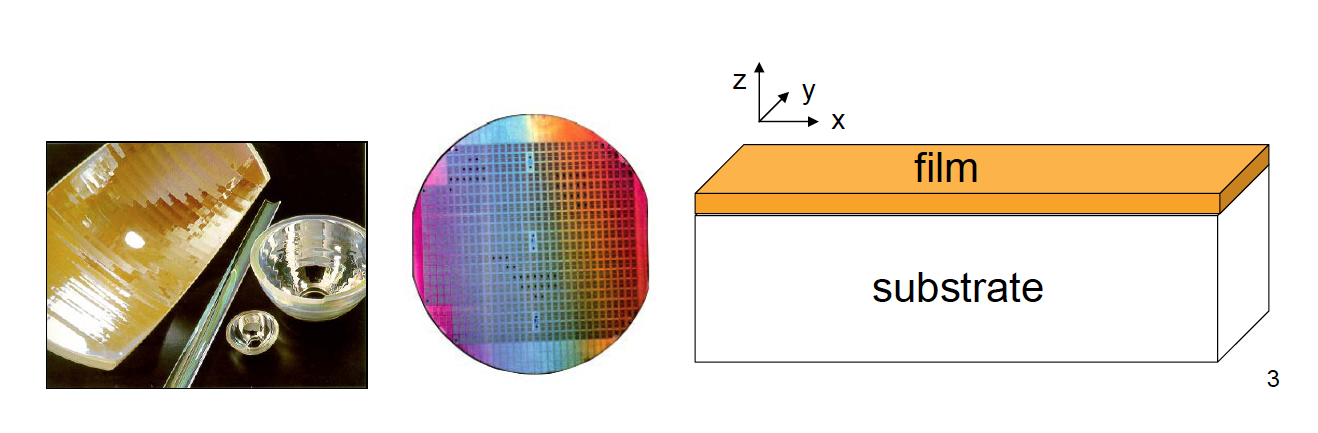 Mikko Ritala Thin Films
Motivations - why thin films?
Interaction of solid material with surrounding often through surface
Modification of surface ➡ material properties
Market of thin films and coatings
volume about 25 G€ in UK 2005
about 1% of GNP
 common in all areas of industry
electronics
transport
energy
building
Materials Science tetra
Properties
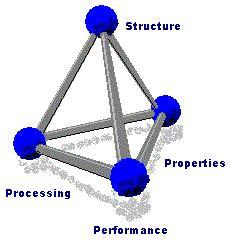 Composition
Processing
Microstructure
Materials Science and Thin Films tetra
Properties
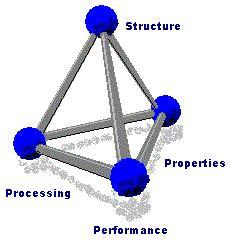 Protection
Transport
Stability
Functionallty
Composition
Depth distribution
Precipitation
Adsorption
Processing
Thin film growthPost processing
Microstructure
Microstructure
Crystallinity/amorphous
Defects
interfaces
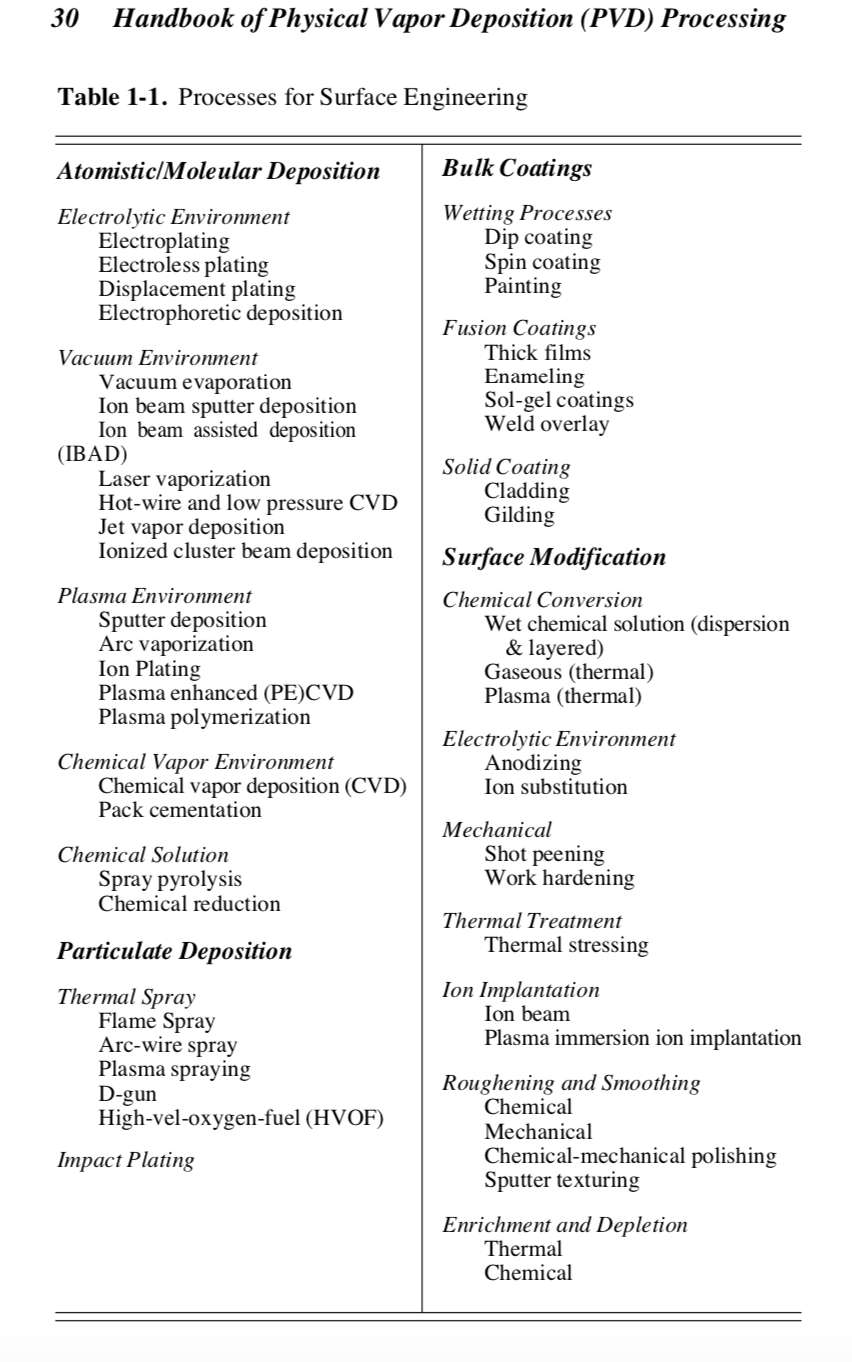 Processing for surface engineering
Handbook of Physical Vapor Deposition (PVD)  Processing – Mattox 2nd edition 2010
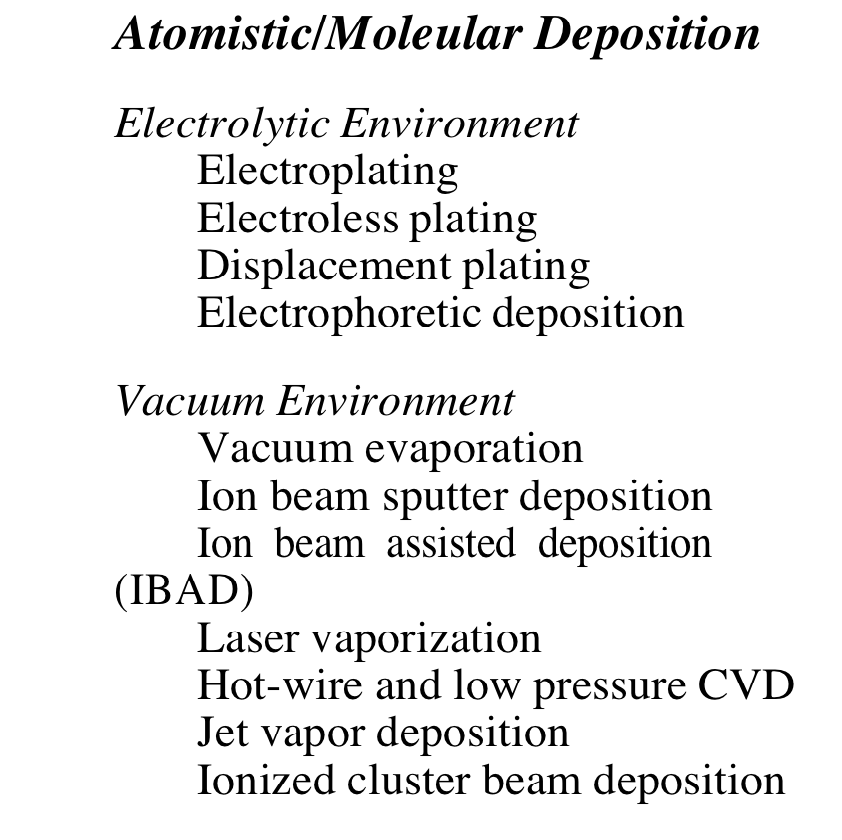 Handbook of Physical Vapor Deposition (PVD)  Processing – Mattox 2nd edition 2010
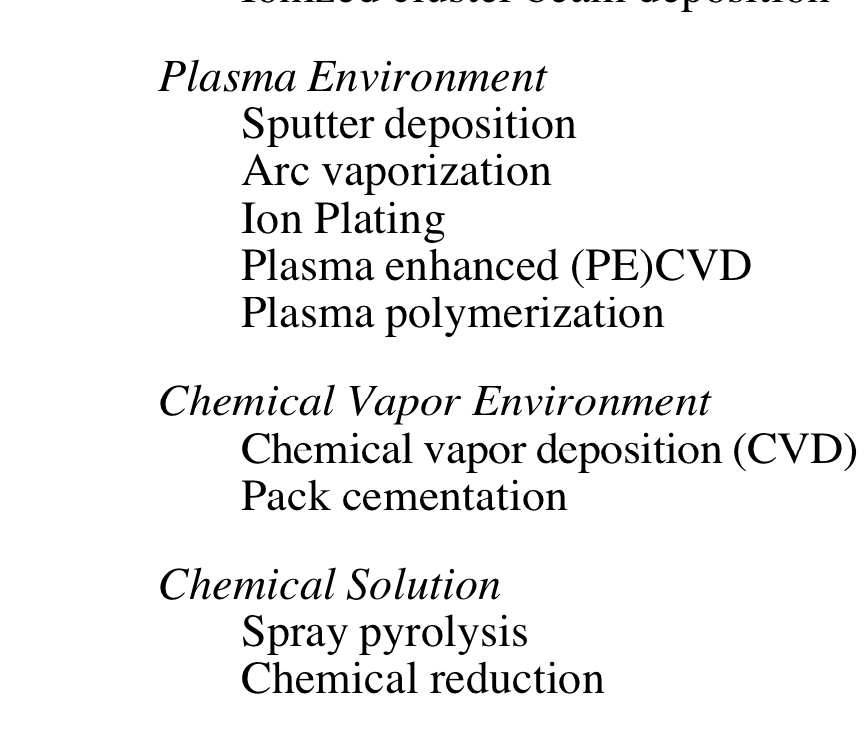 Handbook of Physical Vapor Deposition (PVD)  Processing – Mattox 2nd edition 2010
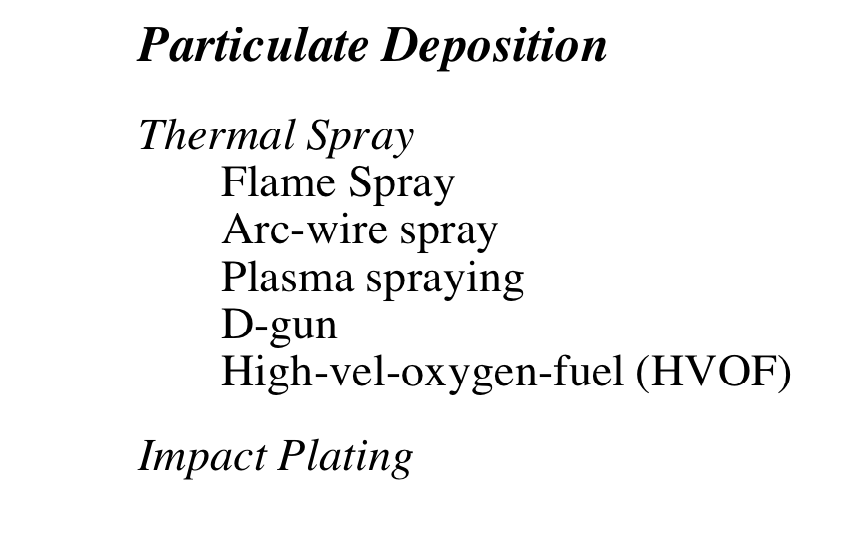 Handbook of Physical Vapor Deposition (PVD)  Processing – Mattox 2nd edition 2010
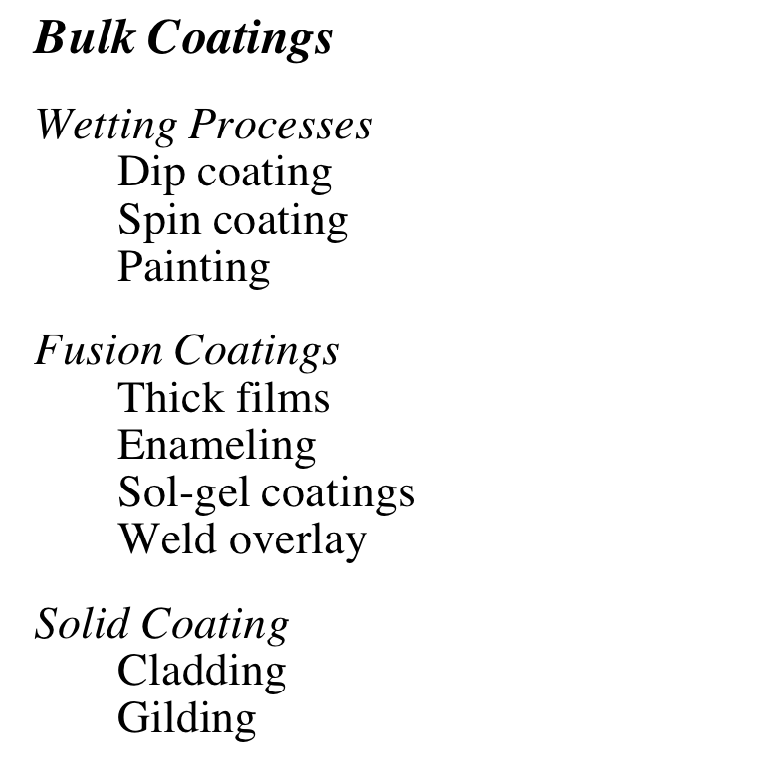 Handbook of Physical Vapor Deposition (PVD)  Processing – Mattox 2nd edition 2010
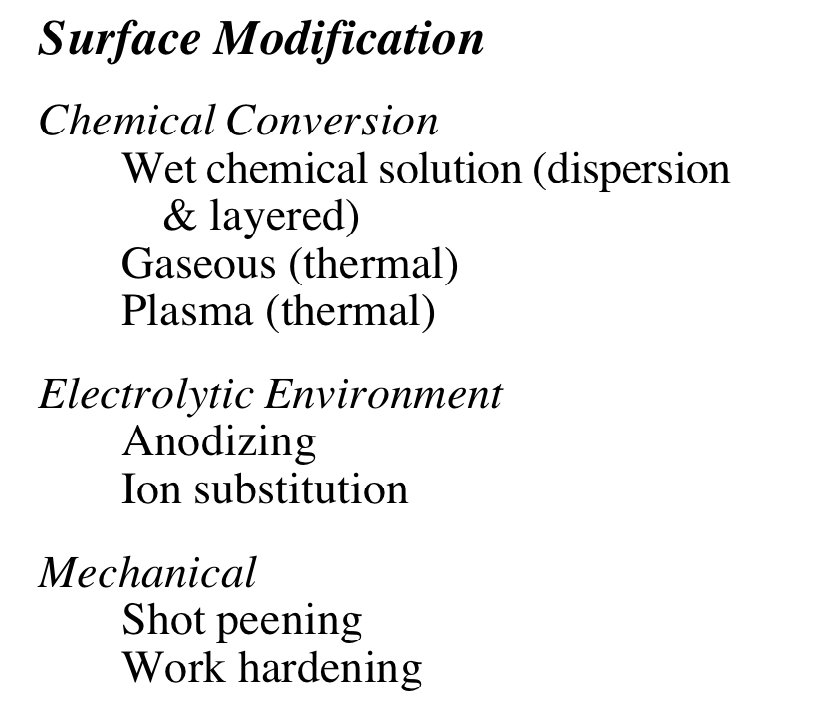 Handbook of Physical Vapor Deposition (PVD)  Processing – Mattox 2nd edition 2010
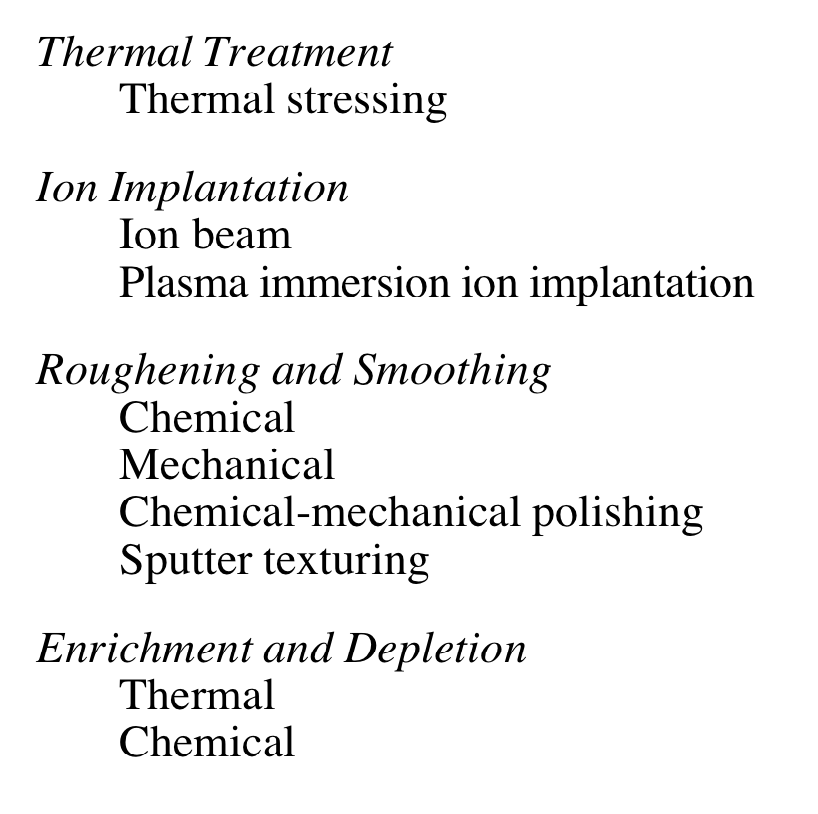 Processing for surface engineering
Handbook of Physical Vapor Deposition (PVD)  Processing – Mattox 2nd edition 2010
Coating methods in the next slides
Physical Vapor Deposition including evaporation and sputtering. 
Chemical Vapor Deposition and Plasma-Assisted Chemical Vapor Deposition 
Electro deposition and Electroless Deposition. 
Plasma Spraying
Coating methods in the next slides
Physical Vapor Deposition including evaporation and sputtering. 
Chemical Vapor Deposition and Plasma-Assisted Chemical Vapor Deposition 
Electro deposition and Electroless Deposition. 
Plasma Spraying
PVD_Vacuum evaporation
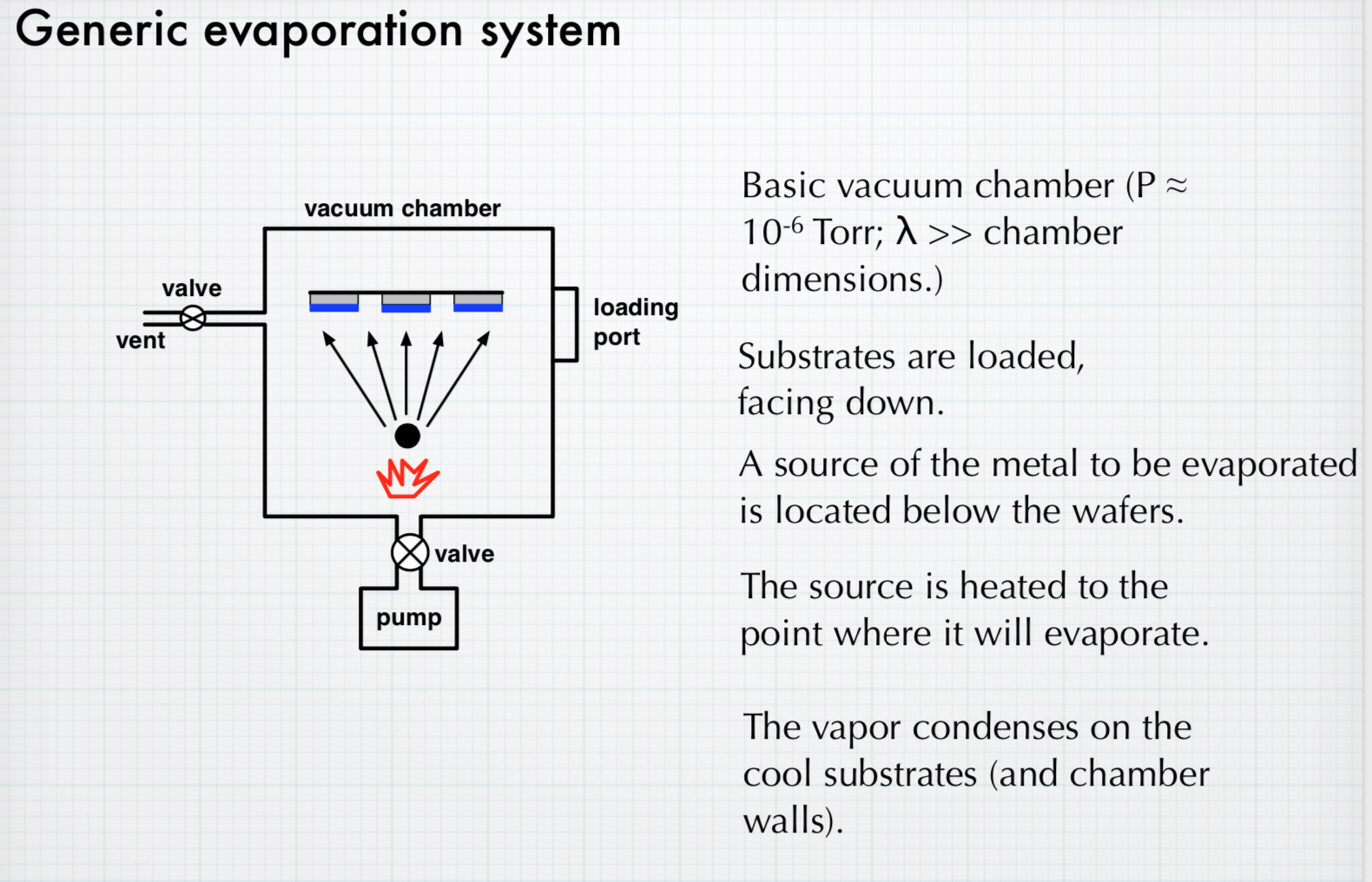 http://tuttle.merc.iastate.edu/ee432/topics/thin_films/evaporation.pdf
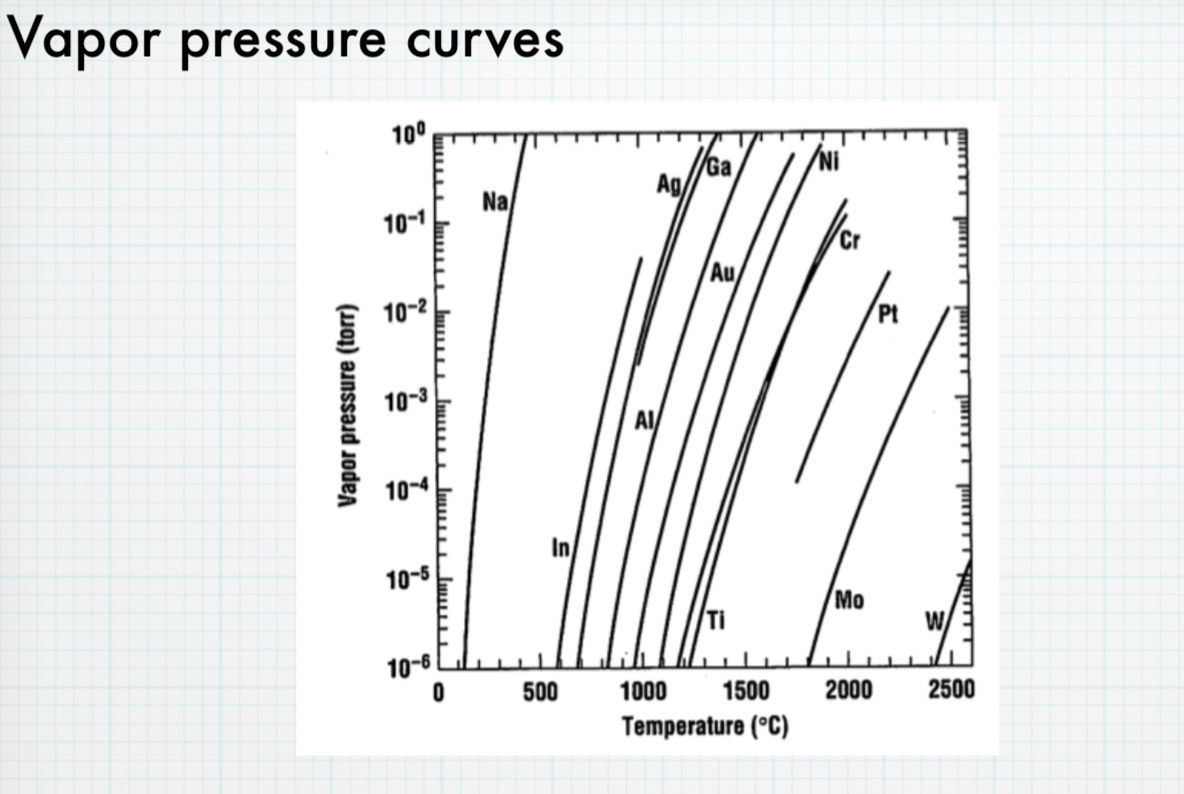 PVD_Vacuum evaporation
http://tuttle.merc.iastate.edu/ee432/topics/thin_films/evaporation.pdf
PVD_Vacuum evaporationVapous source
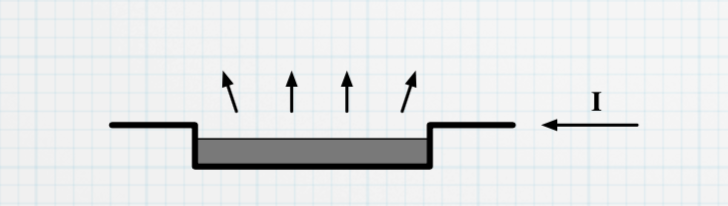 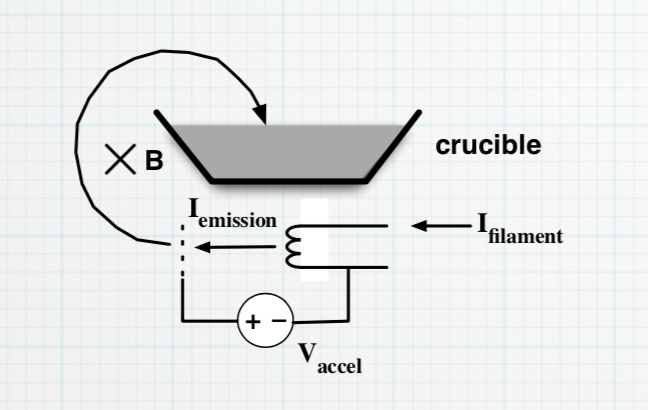 Resistive heating
Electron beam heating
http://tuttle.merc.iastate.edu/ee432/topics/thin_films/evaporation.pdf
Physical Vapor Deposition PVD. Sputtering
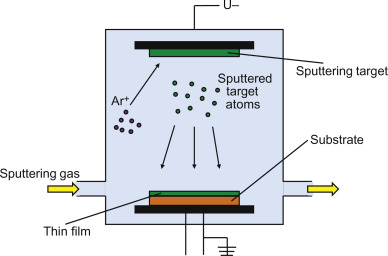 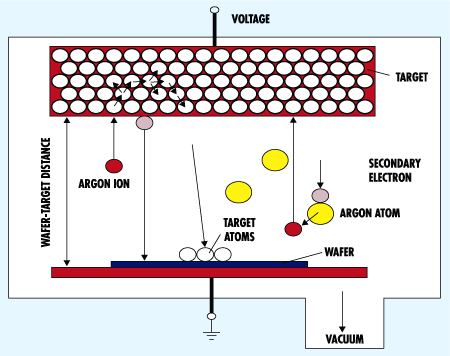 Plasma is needed to make the gas conductive, and generated ions can then be accelerated to strike the target.
Higher pressures than evaporation: 1-100 mTorr.
Better at depositing alloys and compounds than evaporation.
The plasma contains  ≈ equal numbers of positive argon ions and electrons as well as neutral argon atoms. Typically only <0.01% atoms are ionized!
NE 343: Microfabrication and thin film technology
Instructor: Bo Cui, ECE, University of Waterloo; http://ece.uwaterloo.ca/~bcui/
Textbook: Silicon VLSI Technology by Plummer, Deal and Griffin
Sputtering process
Sputtering process can be run in DC or RF mode (insulator must be run in RF mode)
Major process parameters:
Operation pressure (1-100mTorr)
Power (few 100W)
For DC sputtering, voltage -2 to -5kV.
Additional substrate bias voltage.
Substrate temperature (20-700oC)
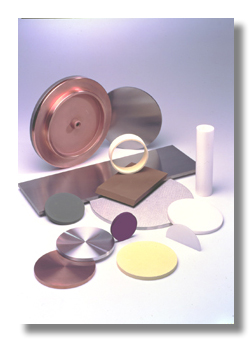 In addition to IC industry, a wide range of industrial products use sputtering: LCD, computer hard drives, hard coatings for tools, metals on plastics.
It is more widely used for industry than evaporator, partly because that, for evaporation: 
There are very few things (rate and substrate temperature) one can do to tailor film property.
The step coverage is poor.
It is not suitable for compound or alloy deposition.
Considerable materials are deposited on chamber walls and wasted.
NE 343: Microfabrication and thin film technology
Instructor: Bo Cui, ECE, University of Waterloo; http://ece.uwaterloo.ca/~bcui/
Textbook: Silicon VLSI Technology by Plummer, Deal and Griffin
Targets for sputter deposition.
Advantages/disadvantages
Advantages:
Able to deposit a wide variety of metals, insulators, alloys and composites.
Replication of target composition in the deposited films.
Capable of in-situ cleaning prior to film deposition by reversing the potential on the electrodes .
Better film quality and step coverage than evaporation.
This is partly because adatoms are more  energetic, and film is ‘densified’ by in-situ ion bombardment, and it is easier to heat up to high T than evaporation that is in vacuum. 
More reproducible deposition control – same deposition rate for same process parameters (not true for evaporation), so easy film thickness control via time.
Can use large area targets for uniform thickness over large substrates.
Sufficient target material for many depositions.
No x-ray damage.
Disadvantages: 
Substrate damage due to ion bombardment or UV generated by plasma.
Higher pressures 1 –100 mtorr ( < 10-5 torr in evaporation), more contaminations unless using ultra clean gasses and ultra clean targets.
Deposition rate of some materials quite low.
Some materials (e.g., organics) degrade due to ionic bombardment.
Most of the energy incident on the target becomes heat, which must be removed.
NE 343: Microfabrication and thin film technology
Instructor: Bo Cui, ECE, University of Waterloo; http://ece.uwaterloo.ca/~bcui/
Textbook: Silicon VLSI Technology by Plummer, Deal and Griffin
Comparison Sputtering/evaporation
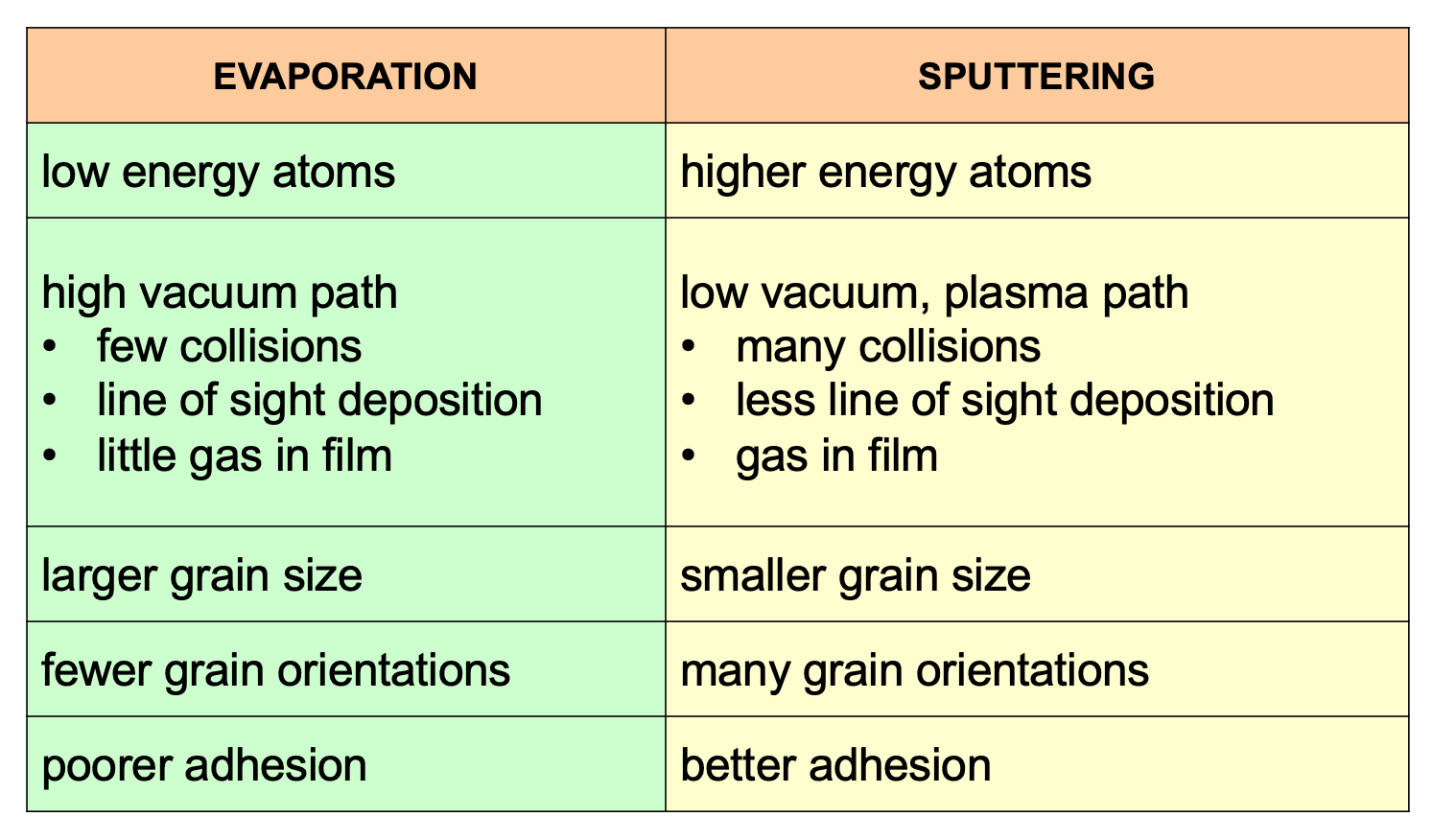 NE 343: Microfabrication and thin film technology
Instructor: Bo Cui, ECE, University of Waterloo; http://ece.uwaterloo.ca/~bcui/ Textbook: Silicon VLSI Technology by Plummer, Deal and Griffin
Coating methods in the next slides
Physical Vapor Deposition including evaporation and sputtering. 
Chemical Vapor Deposition and Plasma-Assisted Chemical Vapor Deposition 
Electro deposition and Electroless Deposition. 
Plasma Spraying
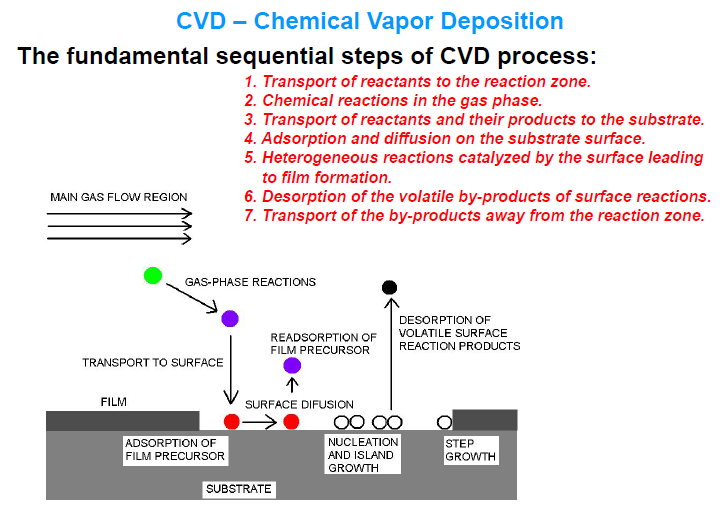 CVD
www.ttu.ee › mtx9010 › Korgtehnoloogia_Deposition_methods
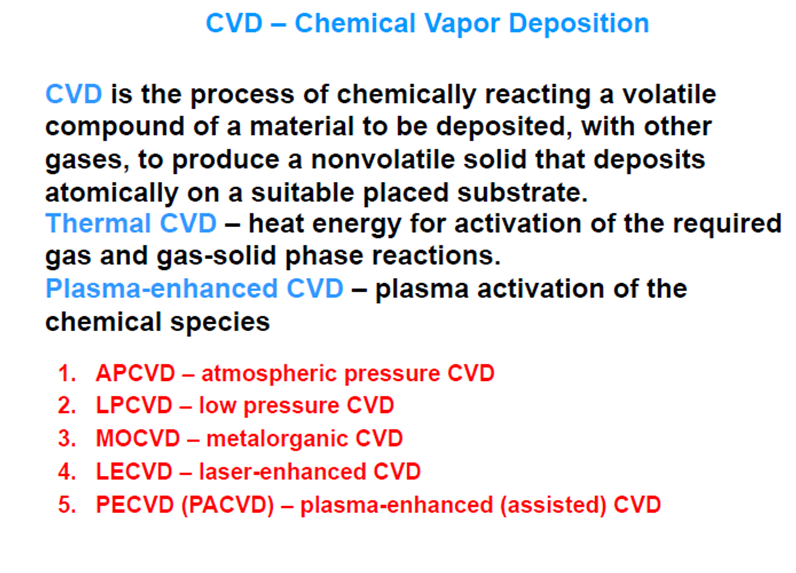 www.ttu.ee › mtx9010 › Korgtehnoloogia_Deposition_methods
Coating methods in the next slides
Physical Vapor Deposition including evaporation and sputtering. 
Chemical Vapor Deposition and Plasma-Assisted Chemical Vapor Deposition 
Electro deposition and Electroless Deposition. 
Plasma Spraying
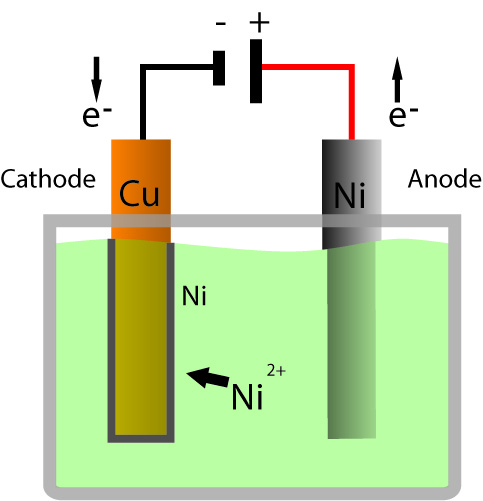 Electro plating
Nickel Anode is oxidized
(gives us electrons)
Copper Cathode is reduced
(accepts electrons)
Nick Raymond
Ni2+  ions within solution become attracted to Copper cathode
www.santarosa.edu › PROJECTS › Electroplating Powerpoint
Electroless Plating and Electroforming
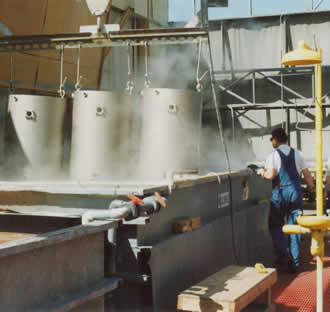 Electroless Plating
Chemical Reaction 
More Expensive $$
Uniform Thickness



Electroforming
Metal-fabrication
Metal electrodeposited on a mandrel
https://www.vecofrance.fr/en/solutions-techniques
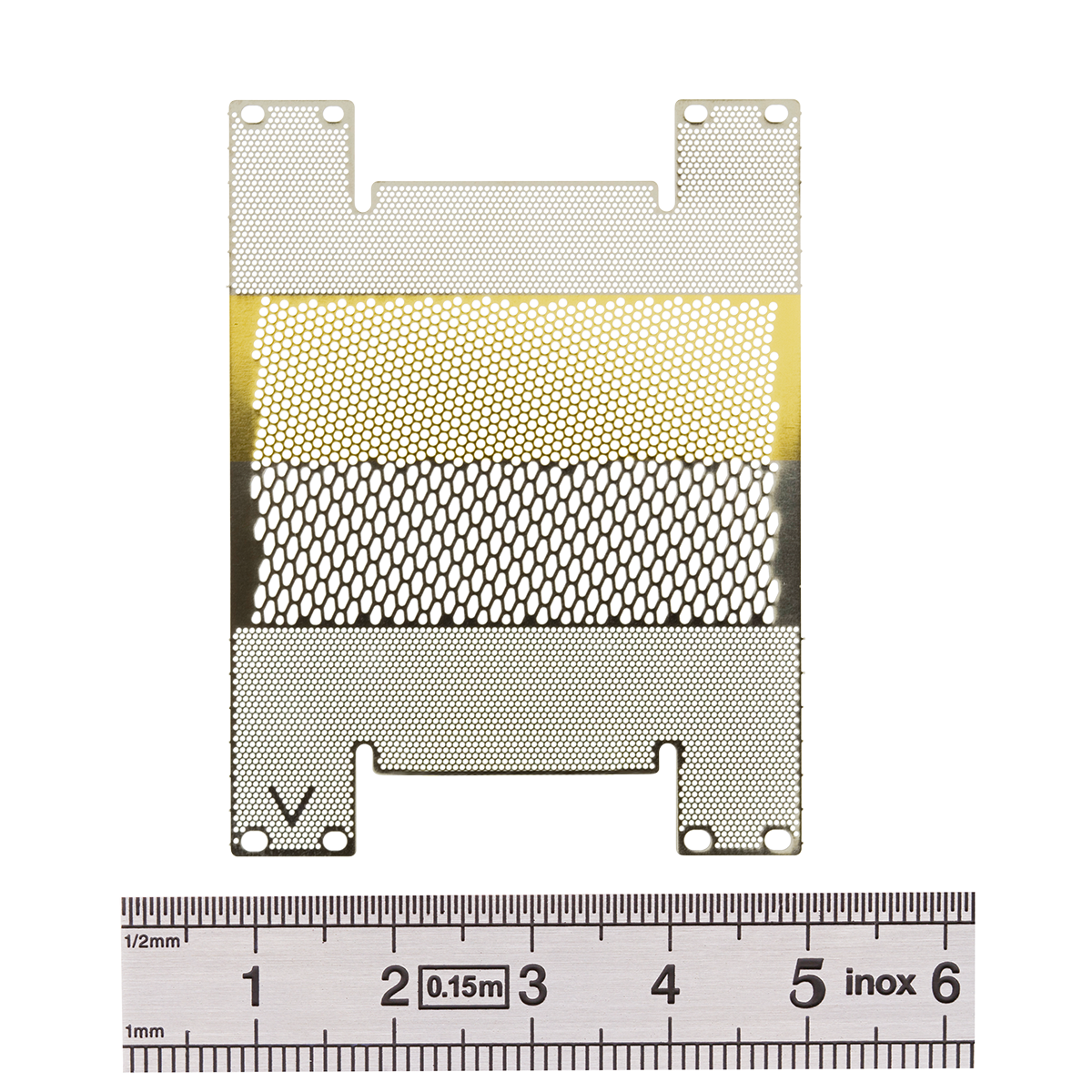 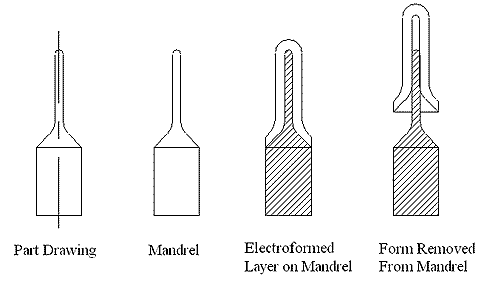 Electroplating, Electroless Plating, and Electroforming - UNM ...
www.me.unm.edu › ME260_FALL2005 › Presentation_11_30_05
Conversion Coatings
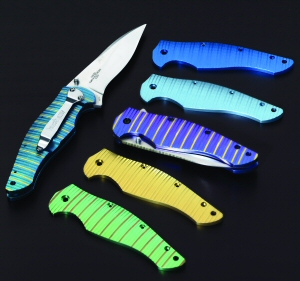 Anodizing-
The workpiece is the anode in an electrolytic cell

Coloring-
Alters color of metals, alloys, and ceramics
Conversion of surfaces into chemical compounds: oxides, chromates, and phosphates
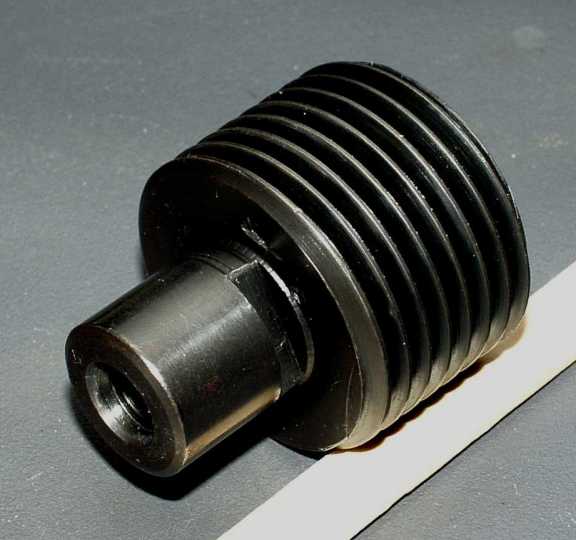 Electroplating, Electroless Plating, and Electroforming - UNM ...
www.me.unm.edu › ME260_FALL2005 › Presentation_11_30_05
Coating methods in the next slides
Physical Vapor Deposition including evaporation and sputtering. 
Chemical Vapor Deposition and Plasma-Assisted Chemical Vapor Deposition 
Electro deposition and Electroless Deposition. 
Plasma Spraying
Thermal spray – coating growth from molten particles
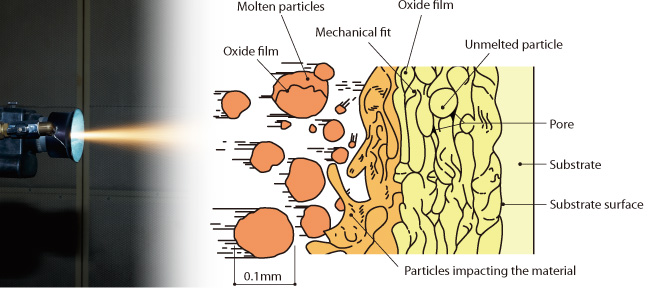 Electroplating, Electroless Plating, and Electroforming - UNM ...
www.me.unm.edu › ME260_FALL2005 › Presentation_11_30_05
Thermal Spray
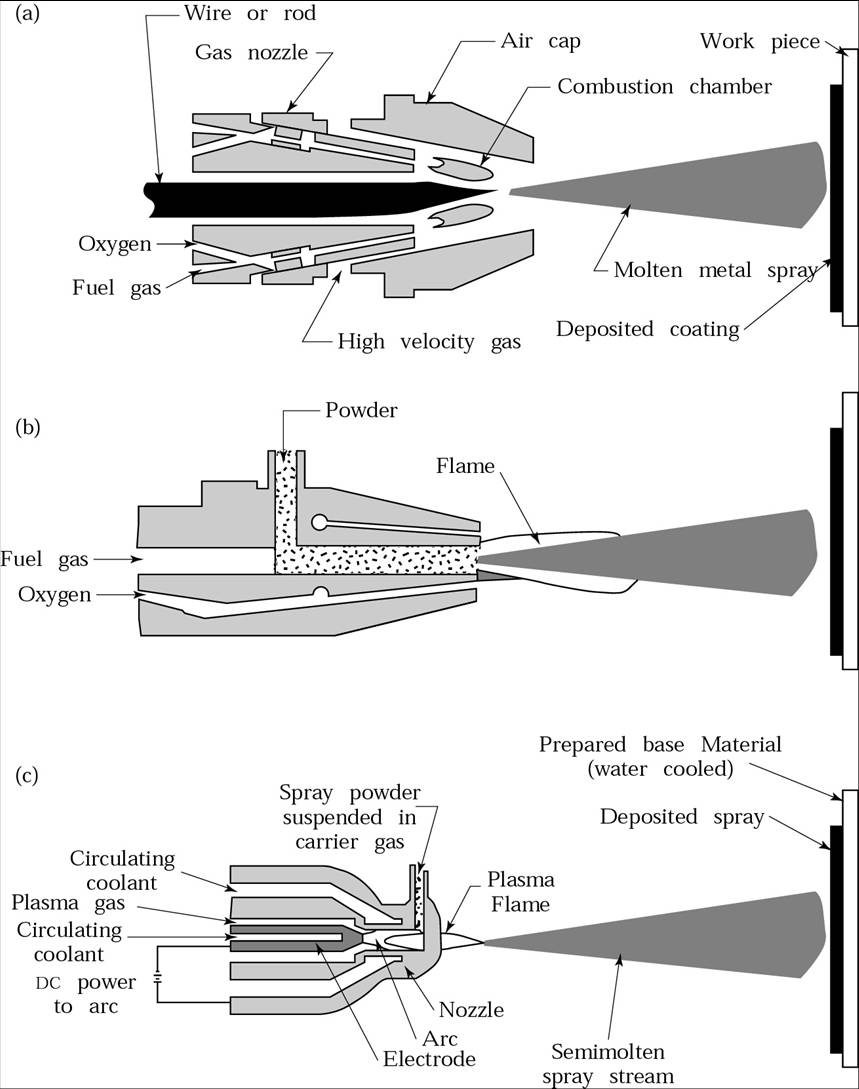 Combustion Spraying

Thermal Wire Spray

Thermal Metal-Powder Spray

Plasma Spray
Thermal spray coating of ball valve
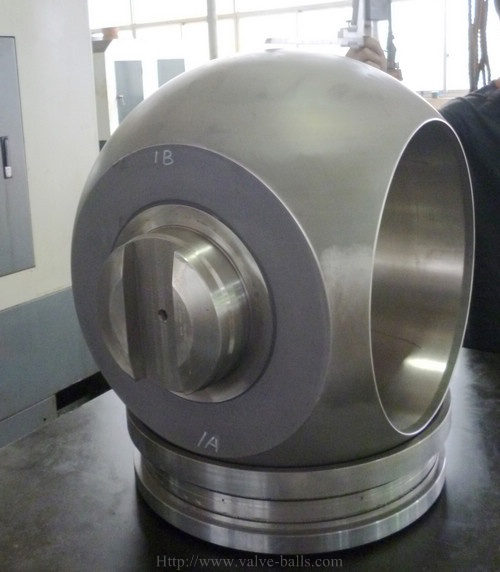 https://www.valve-balls.com/valve-balls/metal-seated-balls.html
Surface modification
Laser treatment
Ion implantation
Ion implantation
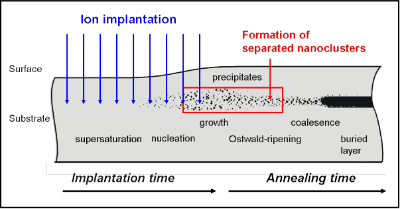 https://www.hzdr.de/db/Cms?pOid=24316&pNid=0
Ion implanter
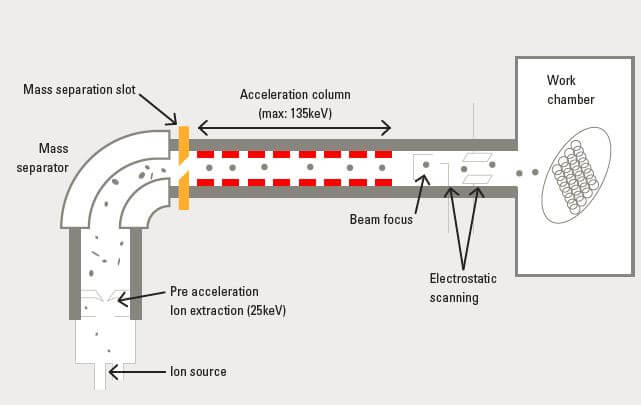 http://blog.bodycote.com/2017/08/02/what-is-ion-implantation/ion-implantation/
Ion implantation
Low process temperature
Benefits from 
controlled alloying (electrical properties)
Defects and intersitials (mechanical hardening)
No (or minute) dimensional changes
Expensive
Laser Treatments
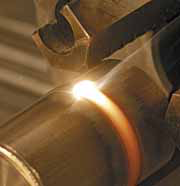 Heating
Melting
Vaporization
Peening
http://www.raymax.com.au/a/157.html
Laser gladding
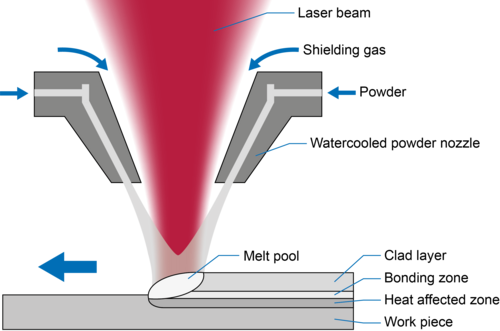 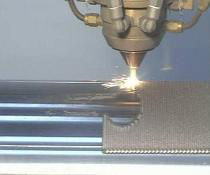 https://www.laserline.com/en-int/laser-cladding/
http://www.raymax.com.au/a/157.html